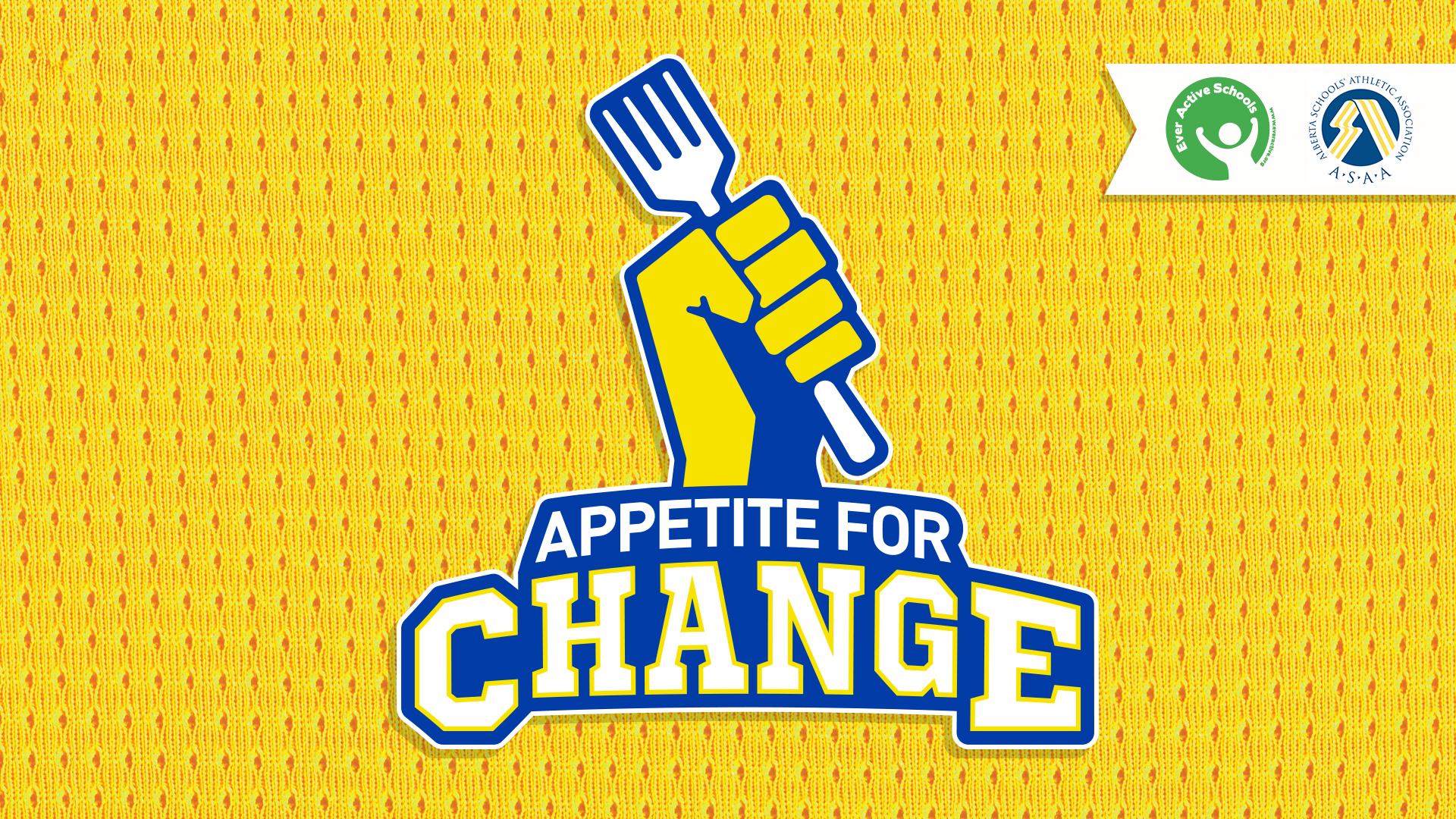 The development of this toolkit was made possible by funding provided by the Alberta Healthy School Community Wellness Fund.
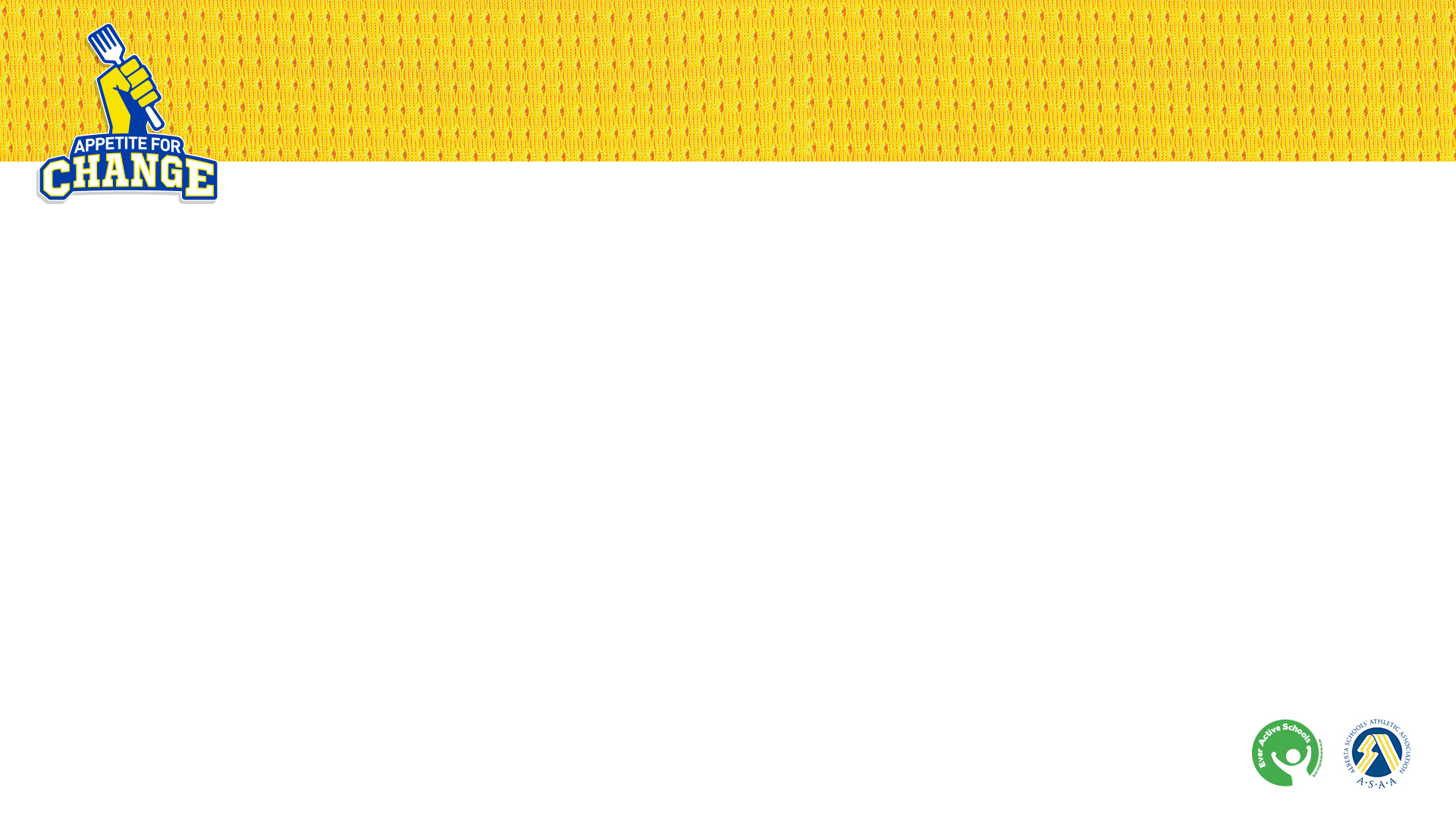 Lorem ipsum dolor sit amet
Interdum et malesuada fames ac ante ipsum primis in faucibus. Proin ut felis sed neque congue interdum ac sit amet augue. 
Quisque facilisis congue neque, ac porttitor ipsum sagittis a. 
Duis rutrum nec tellus ut posuere. 
Sed accumsan arcu quis orci placerat, non bibendum libero consequat. Pellentesque ornare pharetra est, sed elementum nunc commodo vitae. 
Morbi non orci nulla. Praesent eget neque eu nunc luctus ultricies et eget purus. Suspendisse sed tortor ex. In eget odio elementum, hendrerit justo at, euismod enim.
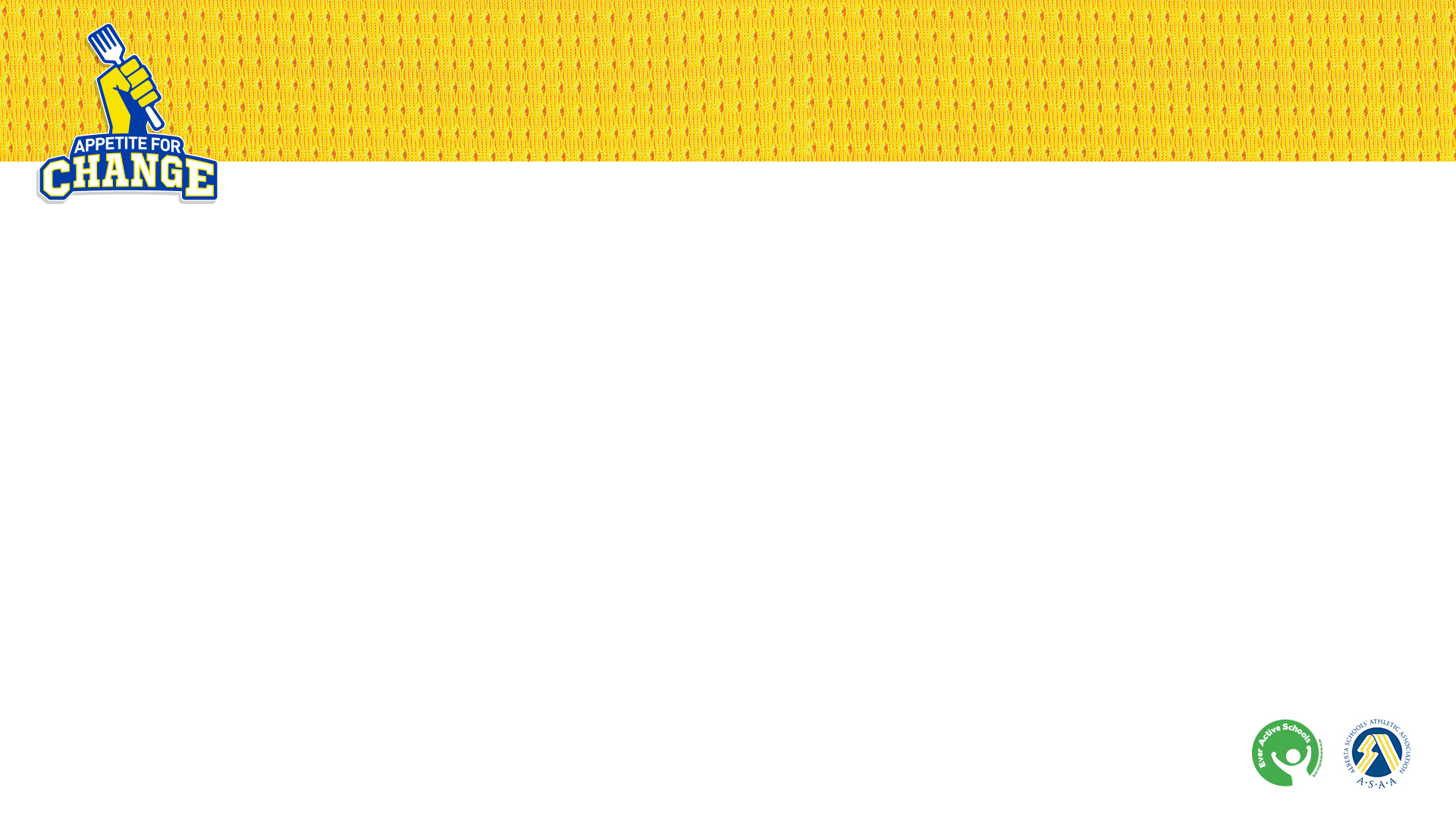 Interdum et malesuada fames ac ante ipsum primis in faucibus. Proin ut felis sed neque congue interdum ac sit amet augue. Quisque facilisis congue neque, ac porttitor ipsum sagittis a. Duis rutrum nec tellus ut posuere. Sed accumsan arcu quis orci placerat, non bibendum libero consequat. Pellentesque ornare pharetra est, sed elementum nunc commodo vitae. Morbi non orci nulla. Praesent eget neque eu nunc luctus ultricies et eget purus. Suspendisse sed tortor ex. In eget odio elementum, hendrerit justo at, euismod enim.
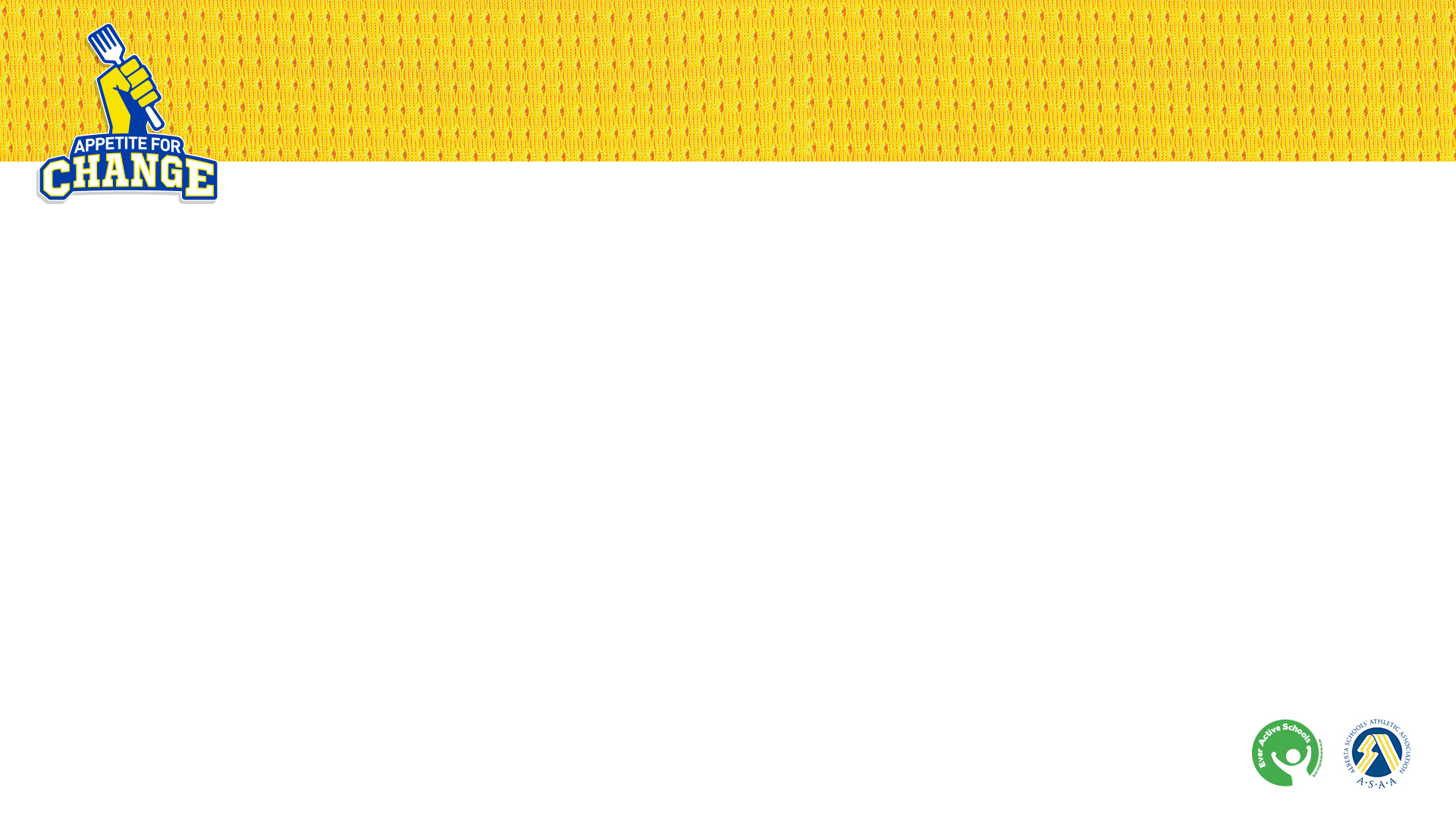 Interdum et malesuada fames ac ante ipsum primis in faucibus. 
Proin ut felis sed neque congue interdum ac sit amet augue. Quisque facilisis congue neque, ac porttitor ipsum sagittis a. Duis rutrum nec tellus ut posuere. Sed accumsan arcu quis orci placerat, non bibendum libero consequat. Pellentesque ornare pharetra est, sed elementum nunc commodo vitae. Morbi non orci nulla. Praesent eget neque eu nunc luctus ultricies et eget purus. Suspendisse sed tortor ex. In eget odio elementum, hendrerit justo at, euismod enim.
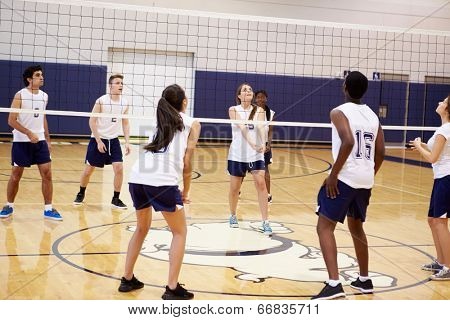 “
Curabitur mi lorem, efficitur quis bibendum vel, mattis id ex. Ut quis auctor justo. Nam quis laoreet justo. Praesent nec suscipit elit. Vestibulum ante ipsum primis in faucibus orci luctus et ultrices posuere cubilia CuraeNulla tincidunt dictum ultrices. Fusce non erat ac libero cursus sagittis vel ut augue. Mauris facilisis vel ante eu ultrices. Sed luctus lacus at ex cursus sollicitudin.
–Johnny Appleseed
“
Curabitur mi lorem, efficitur quis bibendum vel, mattis id ex. Ut quis auctor justo. Nam quis laoreet justo. Praesent nec suscipit elit. Vestibulum ante ipsum primis in faucibus orci luctus et ultrices posuere cubilia CuraeNulla tincidunt dictum ultrices. Fusce non erat ac libero cursus sagittis vel ut augue. Mauris facilisis vel ante eu ultrices. Sed luctus lacus at ex cursus sollicitudin.
–Johnny Appleseed
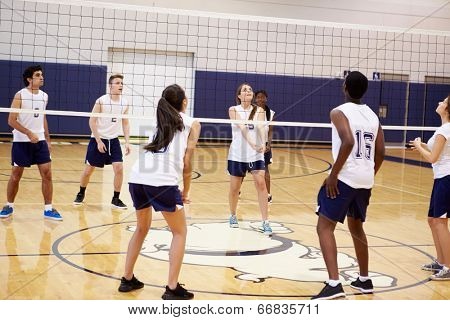 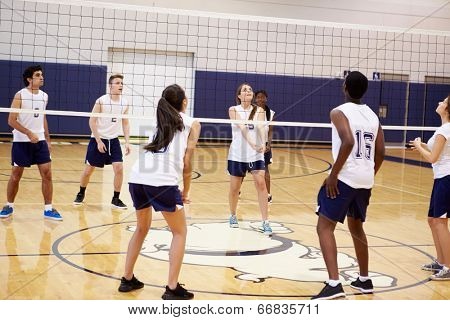 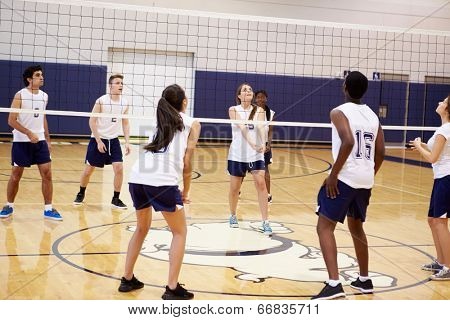